8th Grade Math	Algebra
Mr. Mitchelson
8th Grade Pre-Algebra
Main text: McDougal Littell 
Algebra 1
ISBN: 0618594027 (Student)
ISBN: 0618595562 (Teacher)
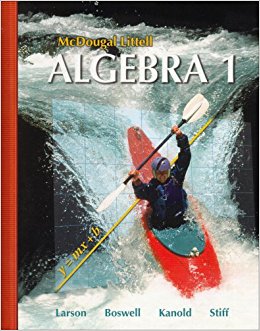 Concepts
Expressions, Equations & Inequalities
Properties of Real Numbers
Slope, Rate of Change
Solving, Writing & Graphing Linear Equations
Slope-intercept
Point-slope
Standard Form
Linear Inequalities
Exponents & Exponential Functions
Linear Systems
On to high school
Algebra 1
Geometry
Algebra 2
Pre-calculus
Calculus or Statistics
Websites frequently used
Schoology (assignments)
Notability  (worksheets, assessments)
Showbie (dropbox for worksheets and assessments)
IXL
Quizlet
Khan Academy
Where can I find homework?
Student picture of board
My Website: http://mrmitchelson.weebly.com/
Contact a friend or classmate!
How can my child study for tests?
Practice Worksheets and Tests (w/answers) in Schoology
Study Guides in Schoology
Also great for absent students
Review, re-practice with relevant worksheets
Need extra help?
Need just a little? My door is open every day by 7:30 for walk in traffic

Need a lot?? We can schedule a time to come in earlier than 7:30 for more focused one-on-one review. Recess on Tues/Weds is frequently available as well.